Exploring
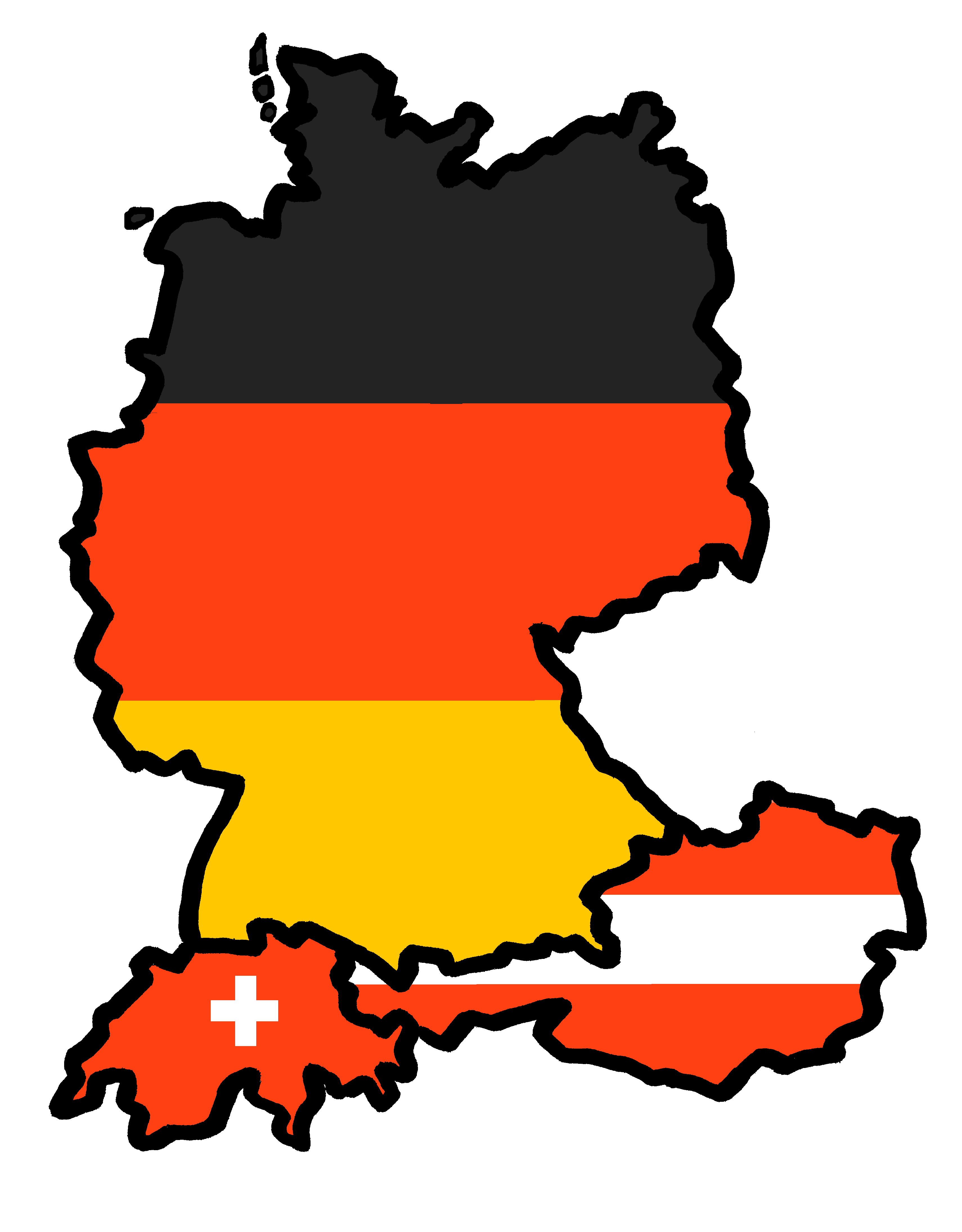 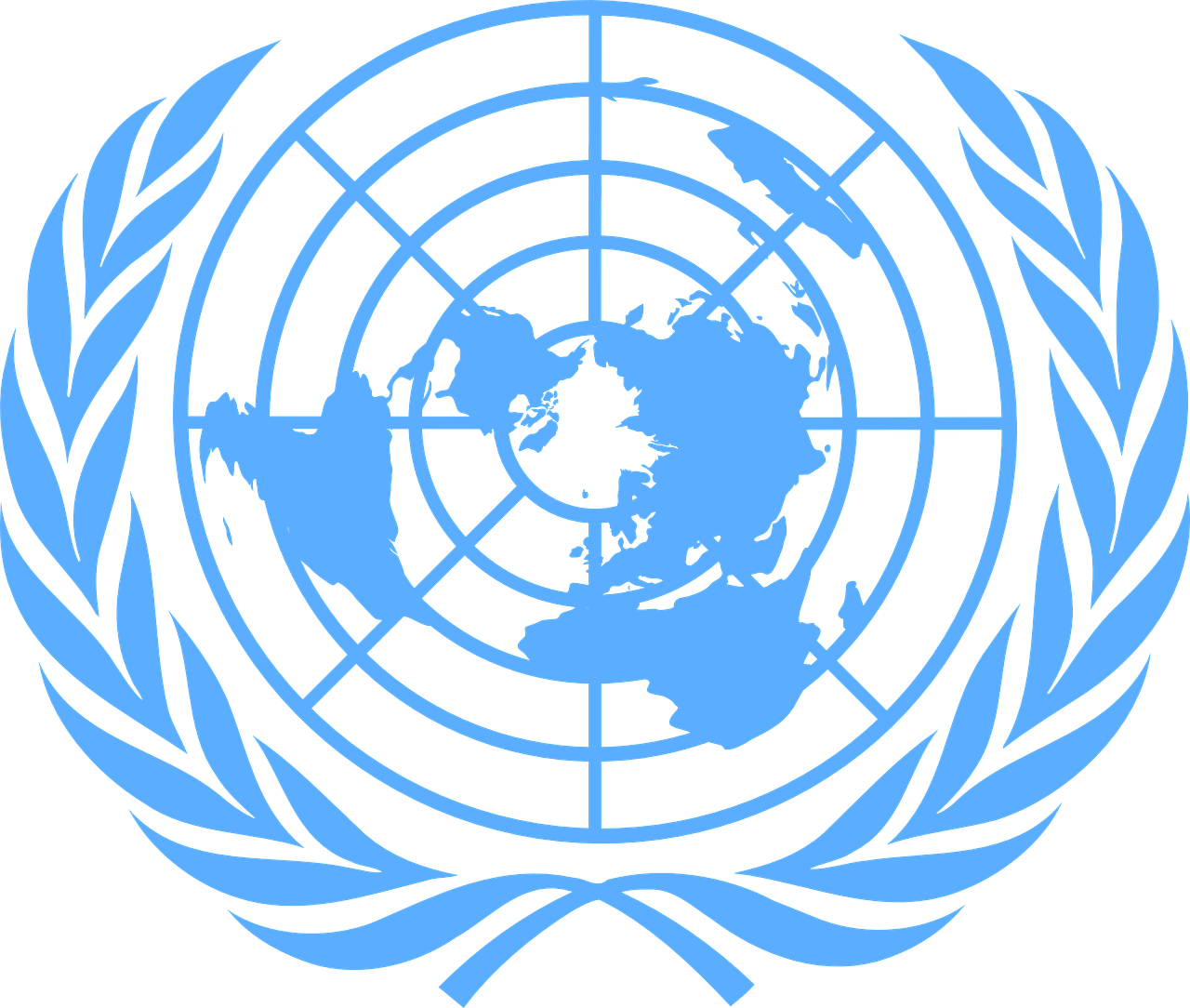 Wir helfen!
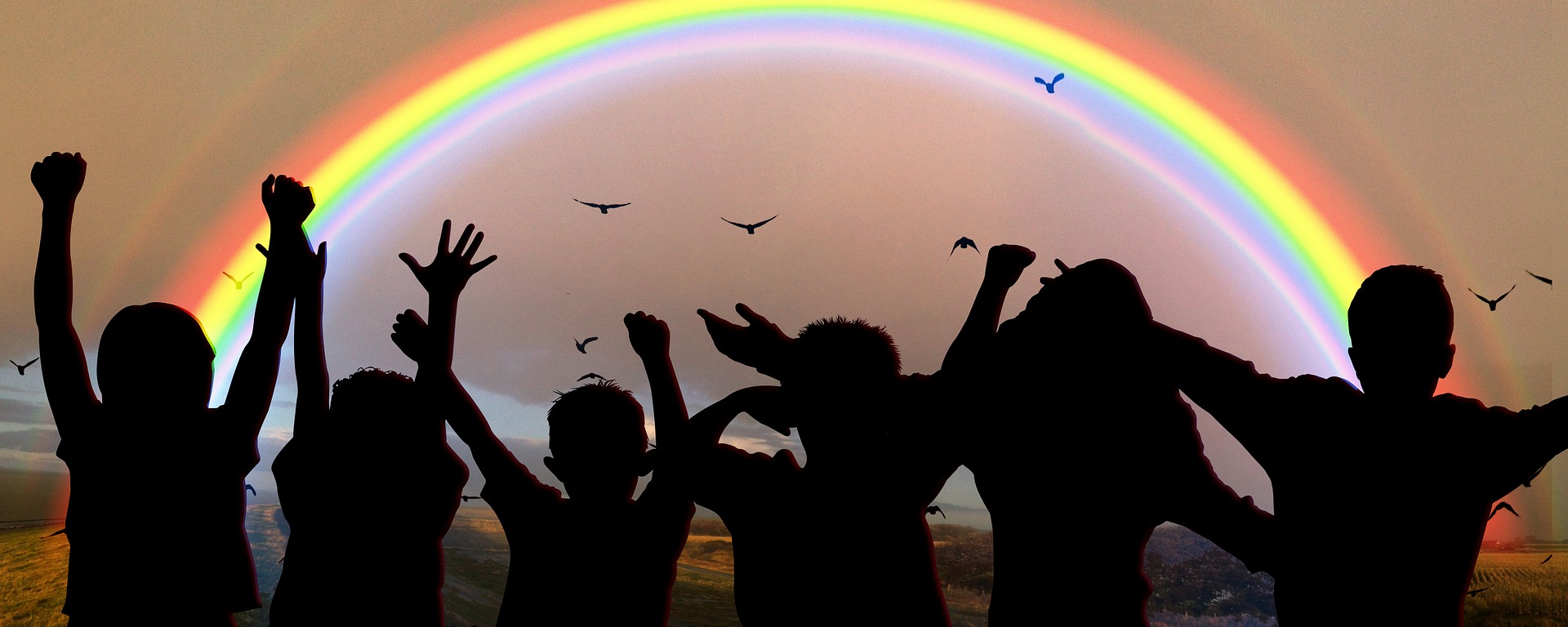 blau
Follow ups 1-5
Term 2 Week 6
[Speaker Notes: Artwork by Steve Clarke. Pronoun pictures from NCELP (www.ncelp.org). All additional pictures selected from Pixabay and are available under
a Creative Commons license, no attribution required.

Phonics:  
[sch] schreiben [245] falsch [638] schnell [233] Mensch [104] schwarz [451] 
[sp] spielen [197] Sprache [367] sprechen [157] Sport [845] Spiel [500] 
[st] stark [207] Straße [355] stehen [87] verstehen [222] Stadt [186]

Introduce:  Uhr3 [348] spät [169] um1 [44] zusammen [533] Revisit numbers 1-12
Revisit 1: Term 1 and Term 2 Week 2
Revisit 2: essen [323] lesen [305] sitzen [231] sprechen [161] Antwort [522] Hilfe [481] Moment [358] langsam [526] manchmal [382]
oft [223] nie [196] schnell [203] neben [266]

Jones, R.L & Tschirner, E. (2019). A frequency dictionary of German: Core vocabulary for learners. London: Routledge.

The frequency rankings for words that occur in this PowerPoint which have been previously introduced in these resources are given in the
SOW and in the resources that first introduced and formally re-visited those words. 
For any other words that occur incidentally in this PowerPoint, frequency rankings will be provided in the notes field wherever possible.

Note that the first three lessons of the year teach language that can be continuously recycled as lesson routine every lesson in Y3/4.
The idea would be that the class teacher (whether or not s/he teaches the class German can re-use the language as part of the daily routine
with the class.]
[sch]
…
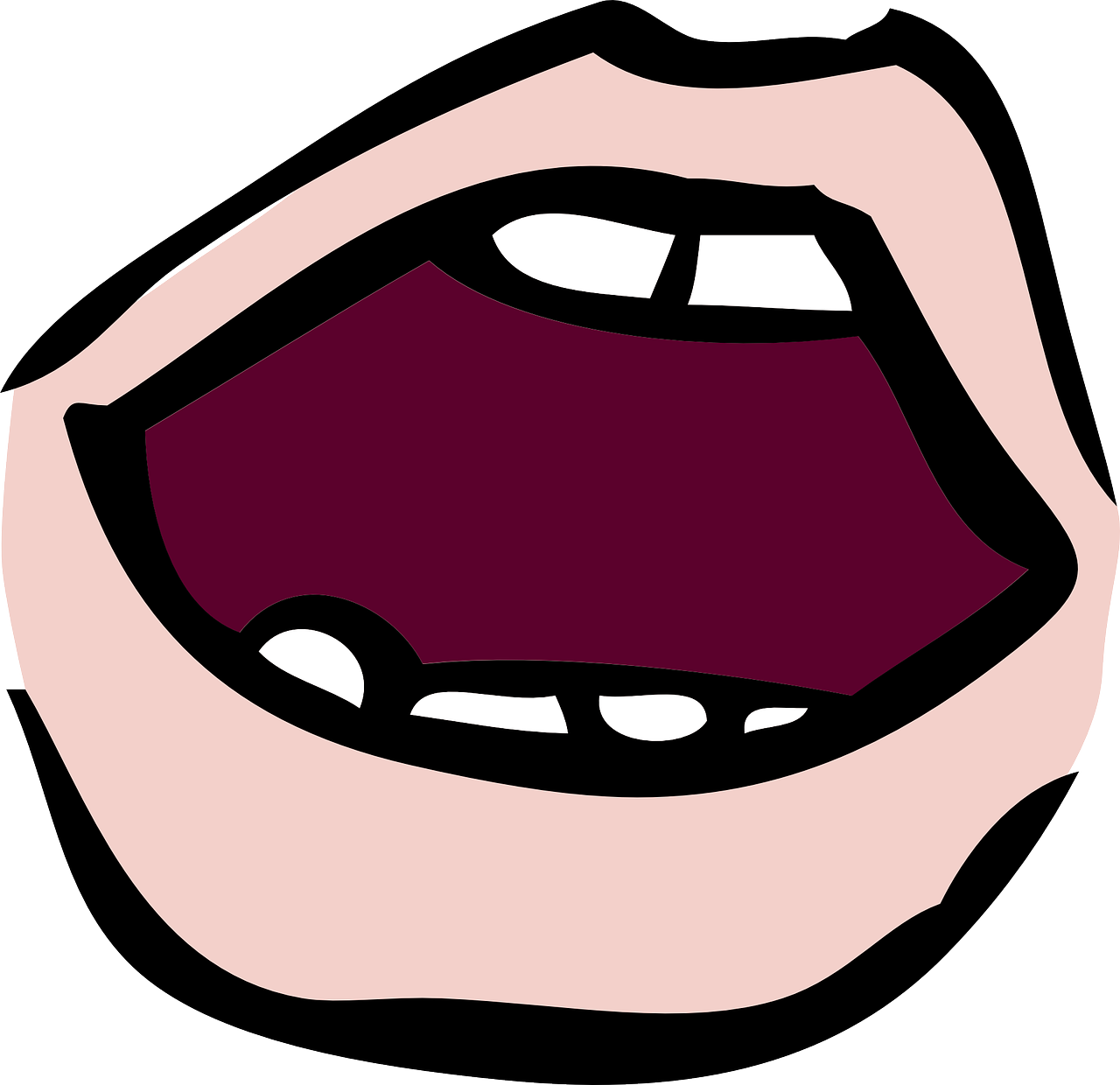 aussprechen
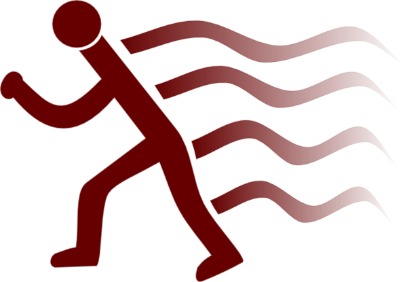 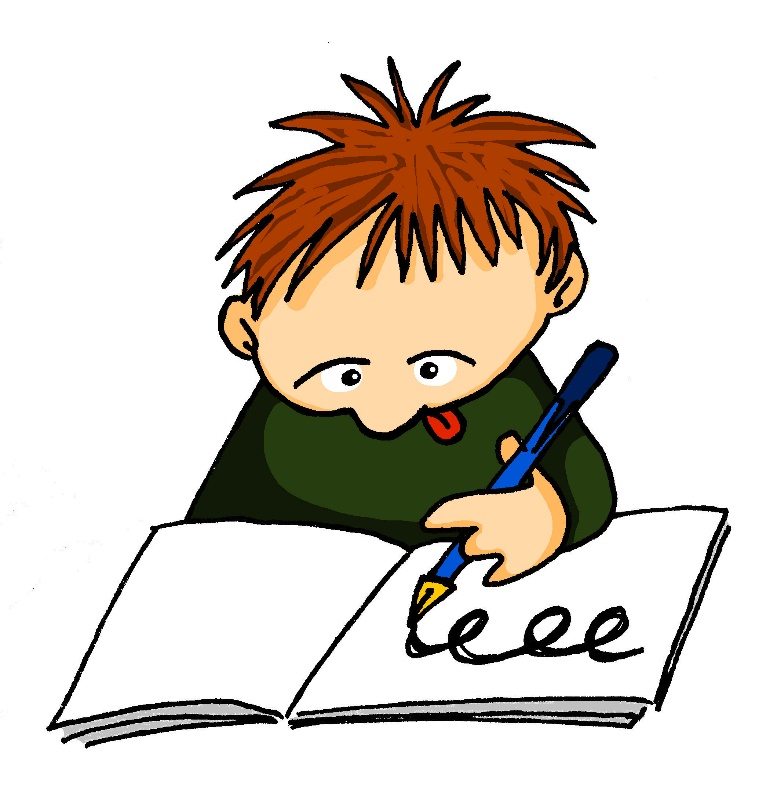 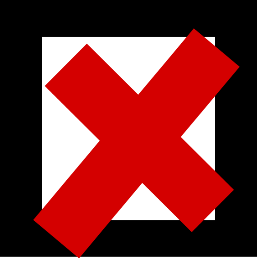 [fast]
falsch
schnell
schreiben
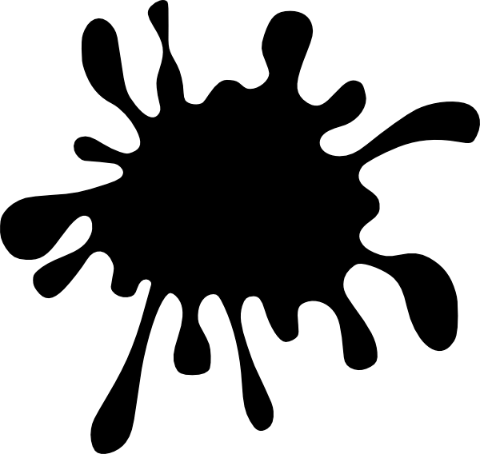 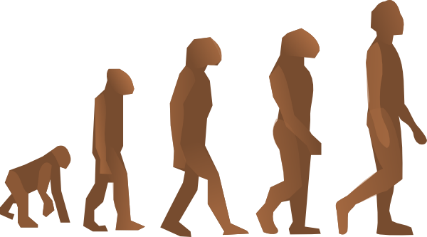 schwarz
Mensch
[Speaker Notes: Timing: 2 minutes

Aim: To introduce/consolidate SSC [sch]

Procedure:
Introduce and elicit the pronunciation of the individual SSC [sch] and then the source word again ‘schreiben’ (with gesture, if using).
Then present and elicit the pronunciation of the four cluster words. 

Word frequency (1 is the most frequent word in German): schreiben [245] falsch [638] schnell [233] Mensch [104] schwarz [451]Source:  Jones, R.L. & Tschirner, E. (2006). A frequency dictionary of German: core vocabulary for learners. Routledge]
[st]
…
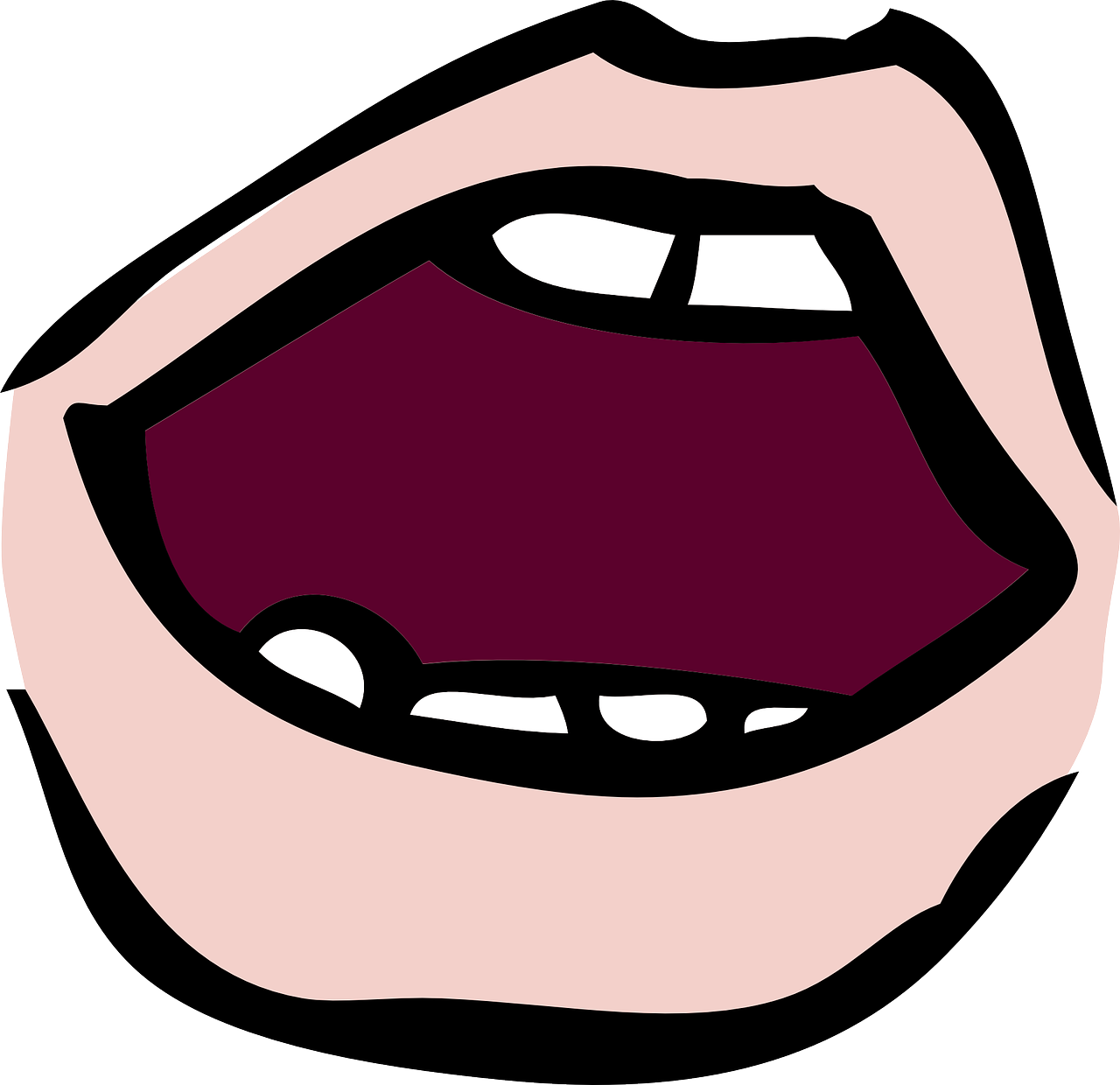 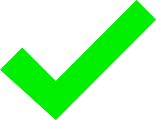 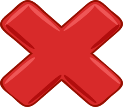 aussprechen
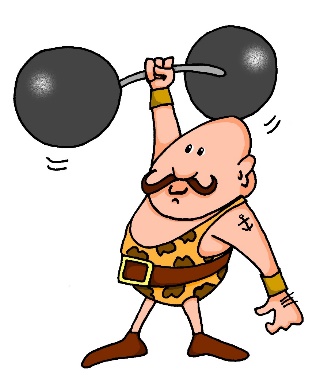 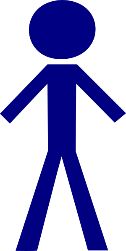 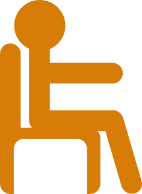 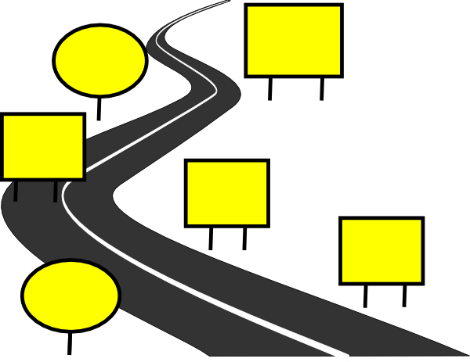 [to stand]
stehen
Straße
stark
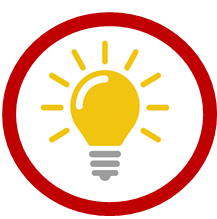 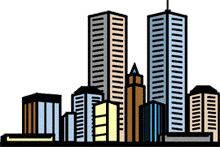 [to understand]
verstehen
Stadt
[Speaker Notes: Timing: 2 minutes

Aim: To introduce/consolidate SSC [st-]

Procedure:
Introduce and elicit the pronunciation of the individual SSC [st-] and then the source word again ‘stark’ (with gesture, if using).
Then present and elicit the pronunciation of the five cluster words. 

Word frequency (1 is the most frequent word in German): stark [207] Straße [355] stehen [87] verstehen [222] Stadt [186]Source:  Jones, R.L. & Tschirner, E. (2006). A frequency dictionary of German: core vocabulary for learners. Routledge]
[sp]
…
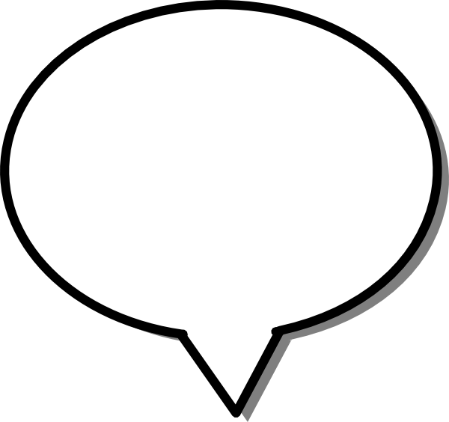 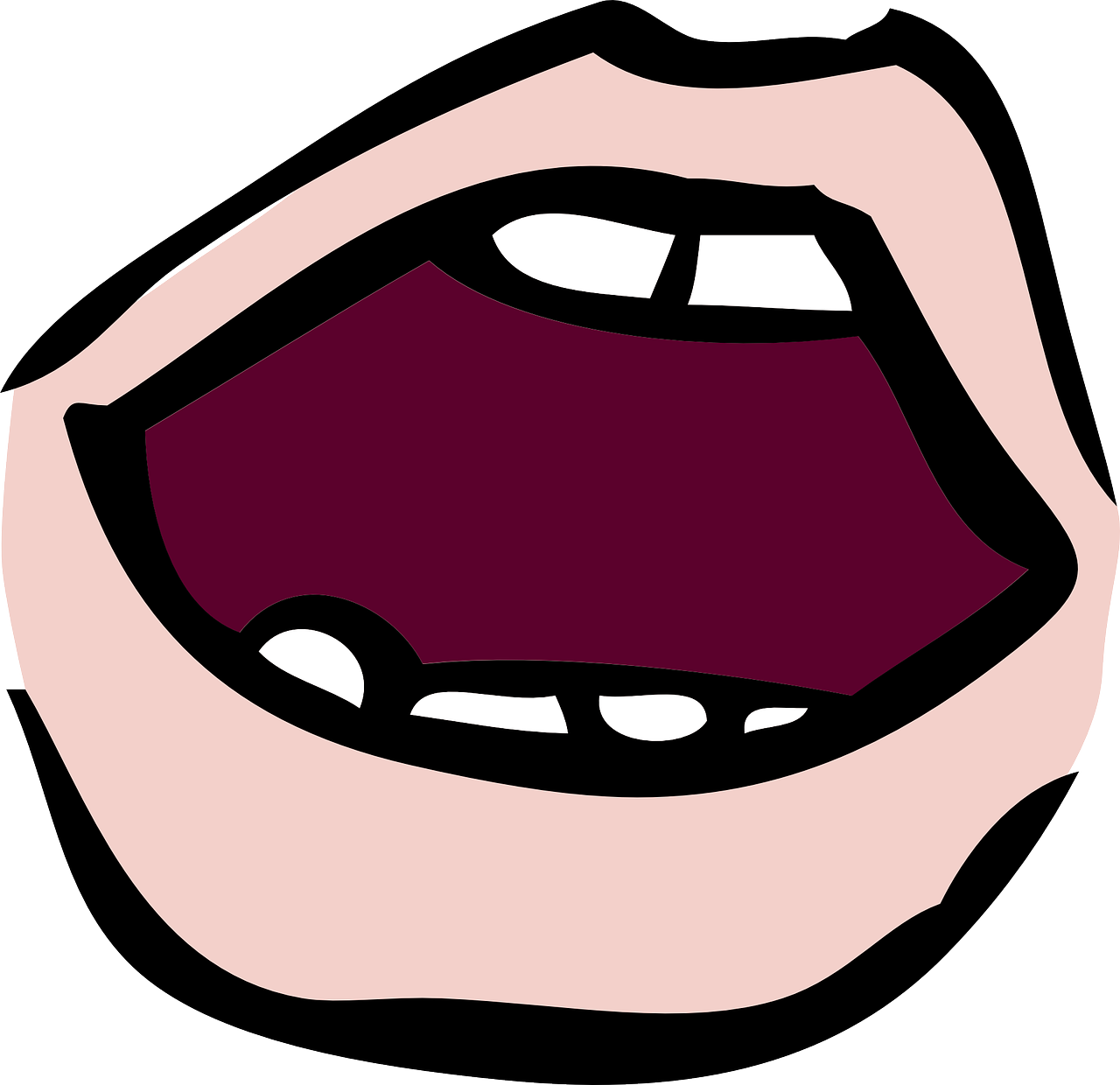 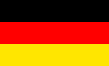 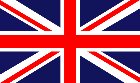 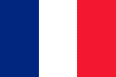 aussprechen
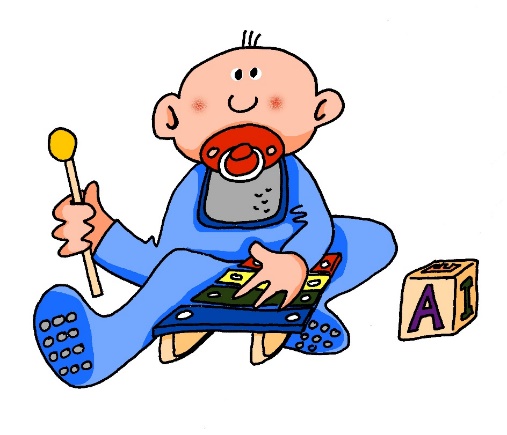 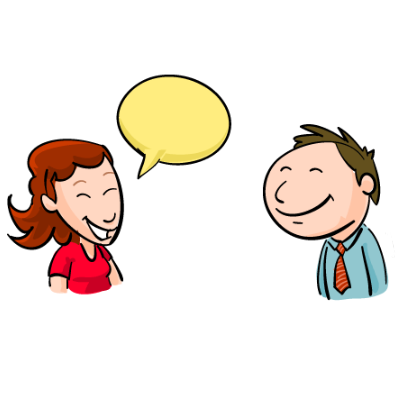 Sprache
sprechen
spielen
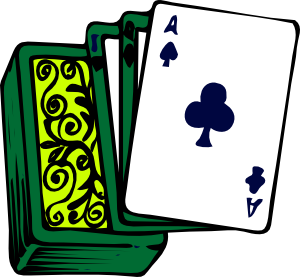 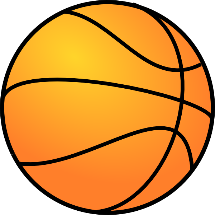 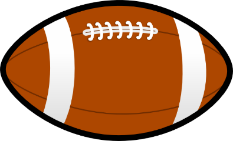 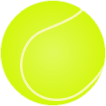 Sport
Spiel
[Speaker Notes: Timing: 2 minutes

Aim: To introduce/consolidate SSC [sp]

Procedure:
Introduce and elicit the pronunciation of the individual SSC [sp] and then the source word again ‘spielen’ (with gesture, if using).
Then present and elicit the pronunciation of the five cluster words. 

Word frequency (1 is the most frequent word in German): spielen [197] Sprache [367] sprechen [157] Sport [845] Spiel [500]Source:  Jones, R.L. & Tschirner, E. (2006). A frequency dictionary of German: core vocabulary for learners. Routledge]
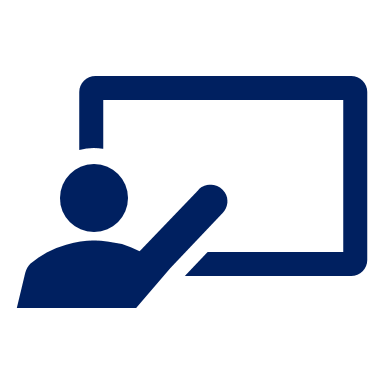 Follow up 1:
Sag die Wörter.
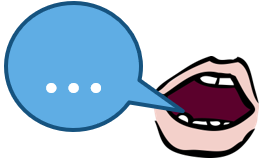 verstehen
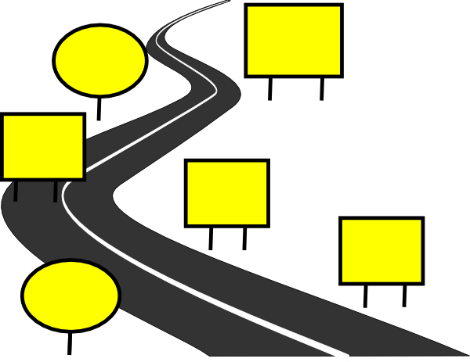 Straße
aussprechen
Geschenk
Schule
[street]
25
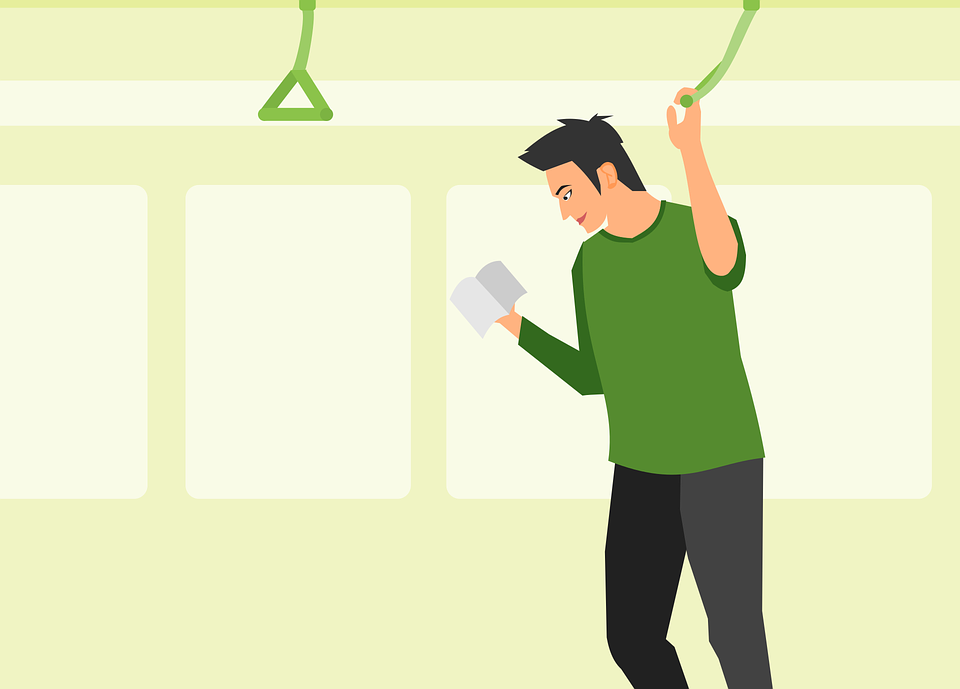 Schüler
schnell
stehen
[to stand, standing]
Schwester
Sprache
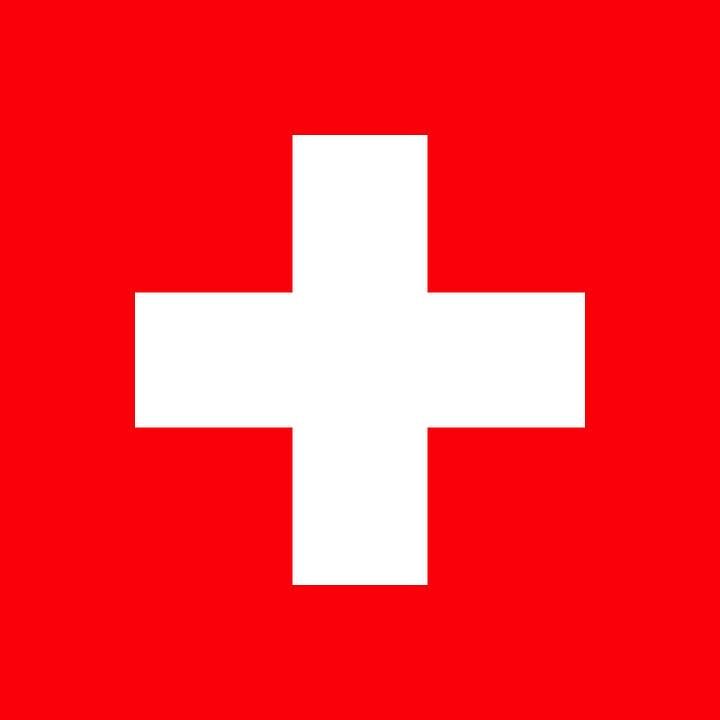 Beispiel
S
Schweiz
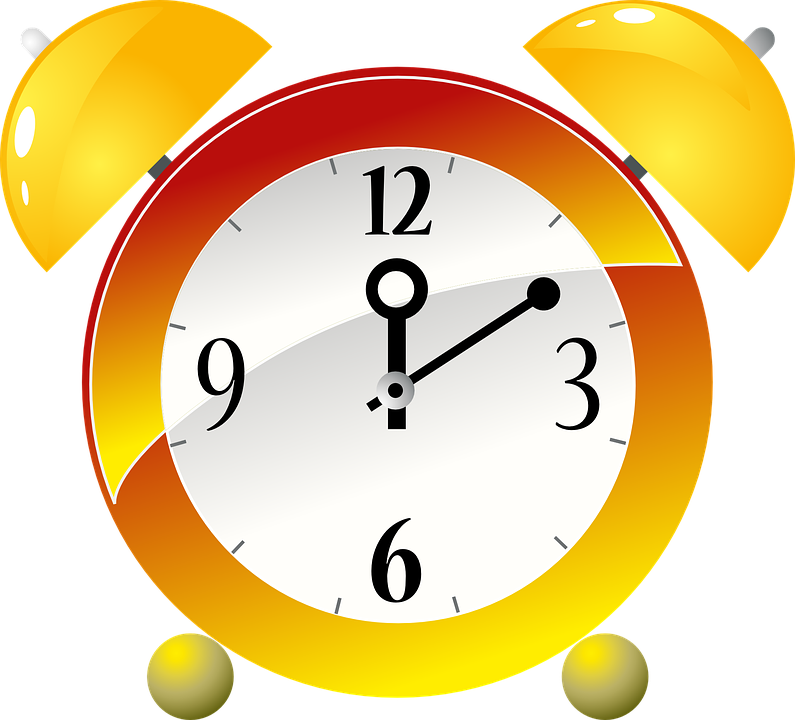 spät
[Switzerland]
schwer
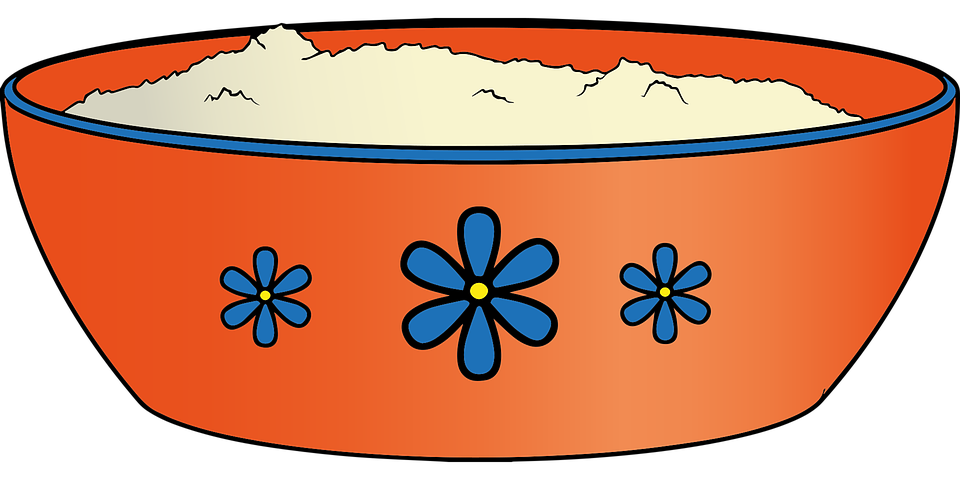 [late]
spielen
Frühstück
Sport
[breakfast]
Bleistift
0
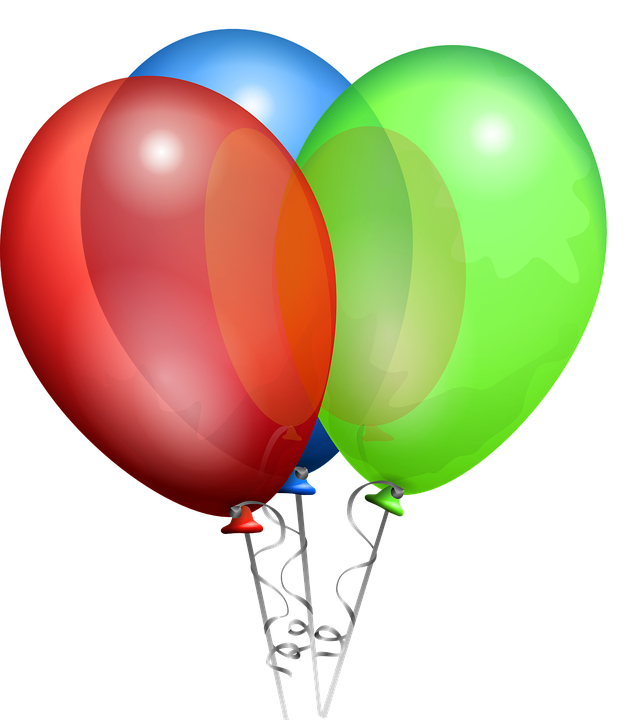 schwarz
Spaß
Schloss
START
[fun]
[Speaker Notes: Timing: 5 minutes 

Aim: to practise applying knowledge of [sch] [st-] [sp-] to mostly known (previously taught) words.

Procedure:1. Pupil A selects 4 words and writes them without showing.
2. Start the timer. Pupil B tries to say all of A’s chosen words within the time limit (25 seconds).3. They swap roles and repeat the task. They may place multiple rounds.

Frühstück [2600] Schweiz [763] Spaß [1045] spät [169] Straße [391]]
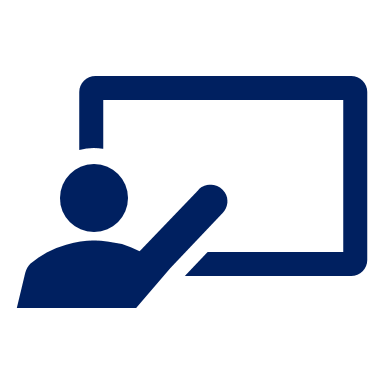 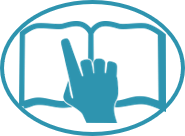 Follow up 2
Lies die Sätze. Wer macht was?
The word ‘zusammen*’ (together) indicates the right verb option. Who is doing what?
lesen
A
They wash/are washing cars together.
Sie wäscht|Sie waschen zusammen Autos.
In English, together usually comes at the end. In German, zusammen usually comes after the verb.
B
Wir essen| Sie isst zusammen Pizza.
They eat/are eating pizza together.
C
Do you write/ Are you writing a quiz together?
Schreibst du | Schreibt ihr zusammen ein Quiz?
D
We sell/ are selling cake together.
Ich verkaufe | Wir verkaufen zusammen Kuchen.
E
They run/ are running 5 km together.
Sie laufen |Sie läuft zusammen 5KM.
F
Do you sing/ Are you singing songs together?
Singt ihr | Singst du zusammen Lieder?
[Speaker Notes: Timing: 6 minutes

Aim: to practise the syntax and use of ‘zusammen’ with plural verb forms.

Procedure:
Click for the instructions. 
Elicit the correct answer for A.
Click to blank out incorrect option. 
Elicit English translation. 
Click to bring up callout drawing attention to the different syntax around zusammen/ together in German/English. 
Continue for items B-F.]
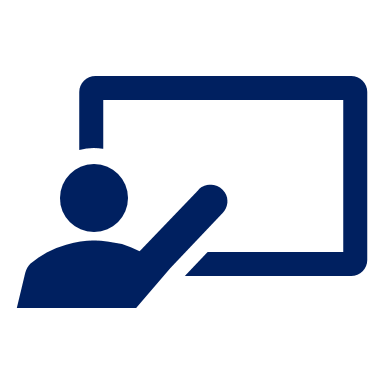 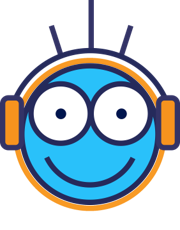 Follow up 3a
Hör zu.
A
B
Time: __________They are not wearing uniform in school.
Time: __________Are you selling books?
hören
D
1
G
2
E
C
D
B
3
Time: __________I am washing cars.
Time: __________She is not wearing uniform in school.
Time: __________We are helping in year 2.
A
4
5
C
F
H
H
6
G
Time: __________he is selling books.
Time: __________Are you helping in year 2?
Time: __________You are washing cars.
7
F
8
E
[Speaker Notes: Scaffolded version. The ‘stretch version’ of this task is on slide 8. 

Timing: 8 minutes

Aim: to practise comprehension of times and activities in this week’s fundraising context. 

Procedure:
Pupils listen to the German audio (click on the audio button) and select the letter of the corresponding English translation. 
Pupils number the English or fill in the letter in the table on the left. 
Click for answers to appear in the table. 
Second step: Pupils write in the times in the English sentences, or fill in the table. 
Click for answers to appear in the table. 
Transcript: 1. Sie trägt keine Uniform in der Schule am Montag.2. Du wäschst Autos um vier Uhr.
3. Verkauft ihr Bücher um drei Uhr?
4. Sie tragen keine Uniform in der Schule am Montag.
5. Wir helfen in Klasse 2 um 11 Uhr.
6. Er verkauft Bücher um drei Uhr.
7. Helft ihr in Klasse 2 um 11 Uhr?
8. Ich wasche Autos um vier Uhr.]
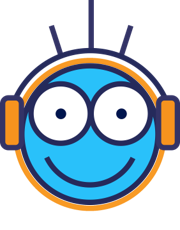 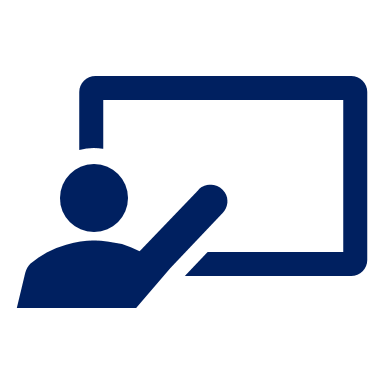 Follow up 3b
Hör zu.
hören
she
is not wearing school uniform
Monday
1
are washing cars
you
four o’clock
2
you (all)
are selling books
three o’clock
3
they
Monday
are not wearing school uniform
4
we
are helping in year 2
5
eleven o’clock
he
is selling books
three o’clock
6
are helping in year 2
you (all)
7
eleven o’clock
I
8
am washing cars
four o’clock
[Speaker Notes: ‘Stretch’ version. The  scaffolded version of this task is on slide 7. 


Aim: to practise comprehension of times and activities in this week’s fundraising context. 

Procedure:
Pupils listen to the German audio (click on the audio button) fill in the table for grammatical person, activity and time. 
Click for answers to appear in table. 
Transcript: 1. Sie trägt keine Uniform in der Schule am Montag.2. Du wäschst Autos um vier Uhr.
3. Verkauft ihr Bücher um drei Uhr?
4. Sie tragen keine Uniform in der Schule am Montag.
5. Wir helfen in Klasse 2 um 11 Uhr.
6. Er verkauft Bücher um drei Uhr.
7. Helft ihr in Klasse 2 um 11 Uhr?
8. Ich wasche Autos um vier Uhr.]
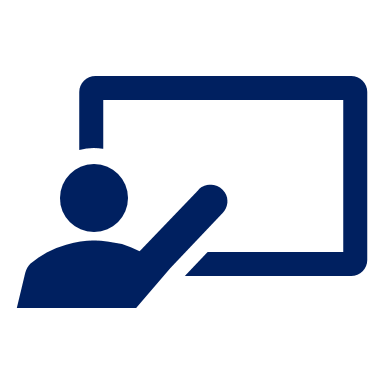 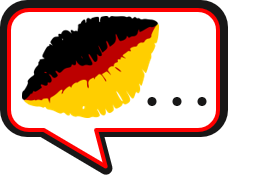 Follow up 4
Wie spät ist es?Rede mit deinem Partner/deiner Partnerin.
Partner A
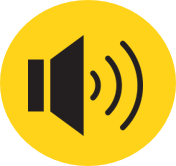 Person B: Wie spät ist es?
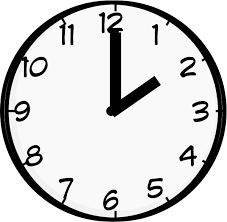 Person A: Es ist zwei Uhr.
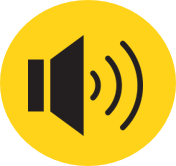 2 o’clock
Person B: 🖊 …………………..
[Speaker Notes: Timing: 5 minutes (two slides)
Model slide.

Aim: to practise asking and giving times, to practise oral recall and production of numbers 1-12. 

Procedure:
Click through animations on this slide to model the task.
Move to next slide.

Transcript:
Wie spät ist es?
Es ist zwei Uhr.]
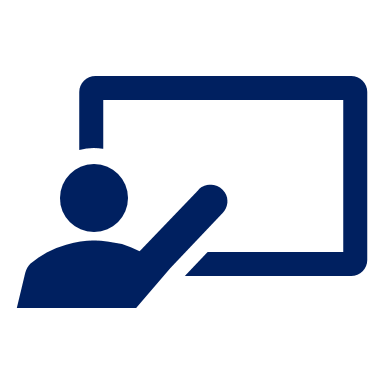 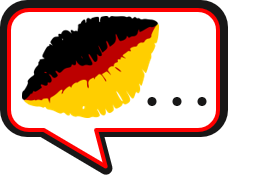 Follow up 4
Wie spät ist es?Rede mit deinem Partner/deiner Partnerin.
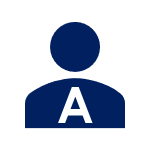 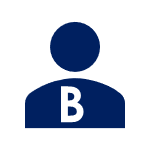 sprechen
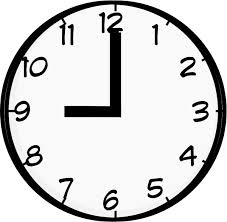 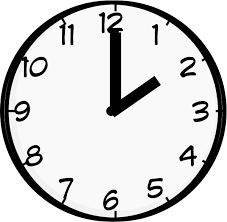 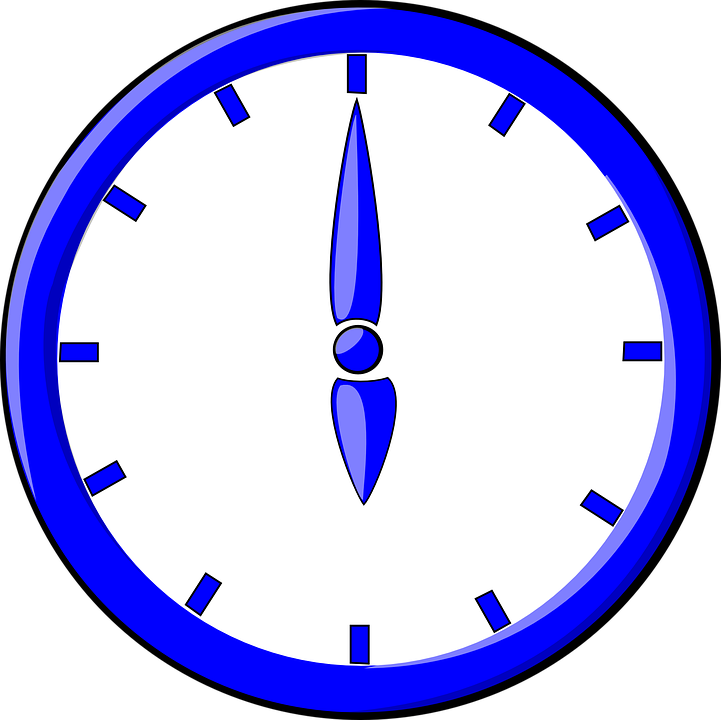 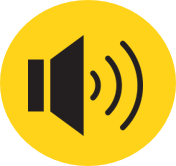 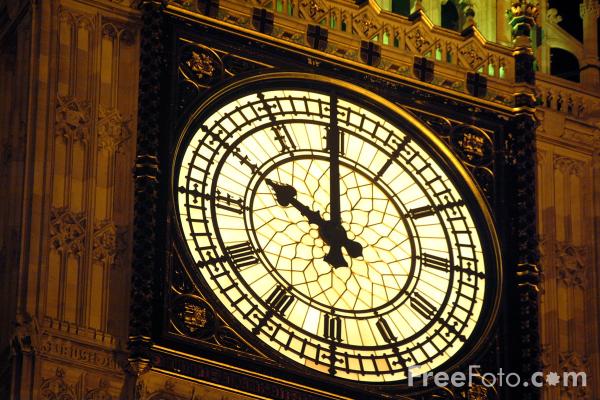 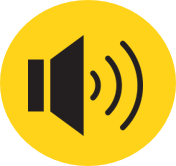 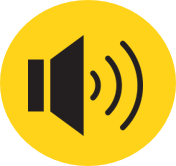 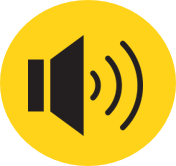 1
2
1
2
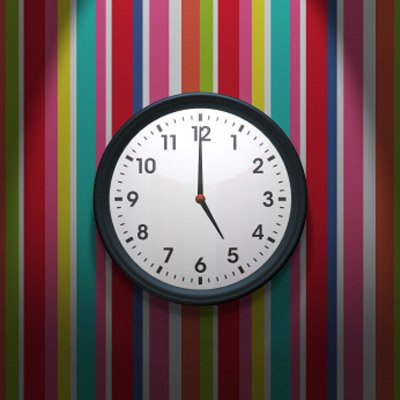 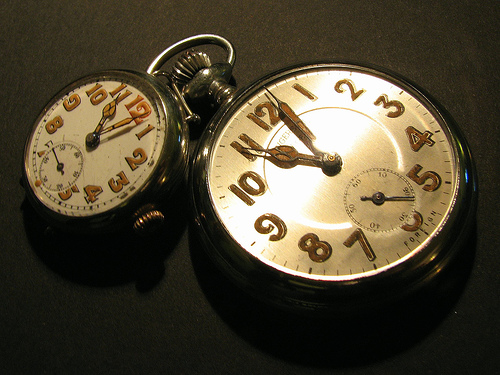 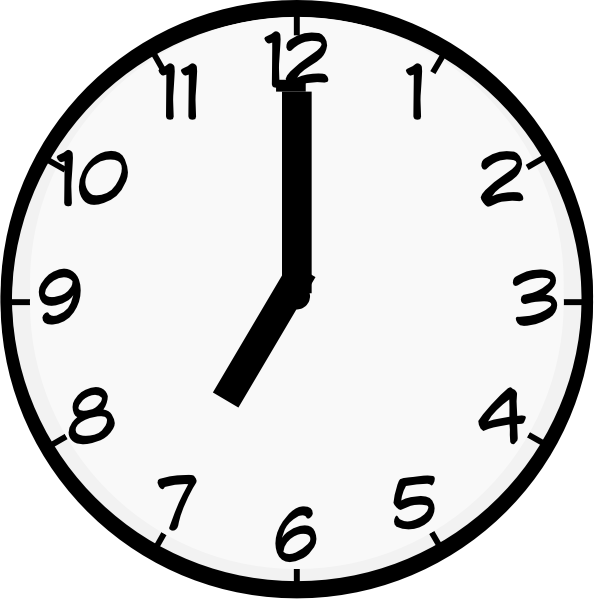 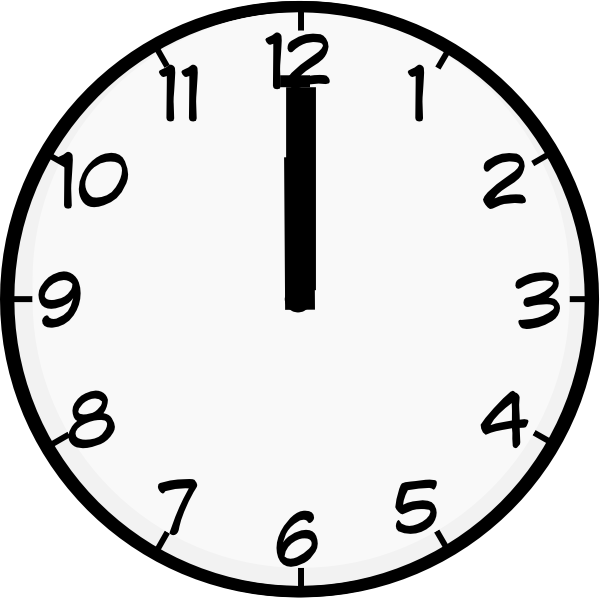 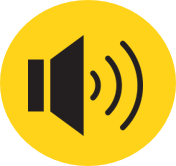 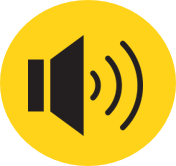 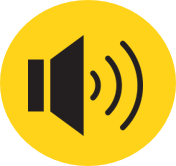 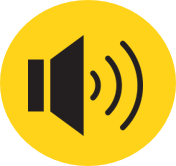 3
4
3
4
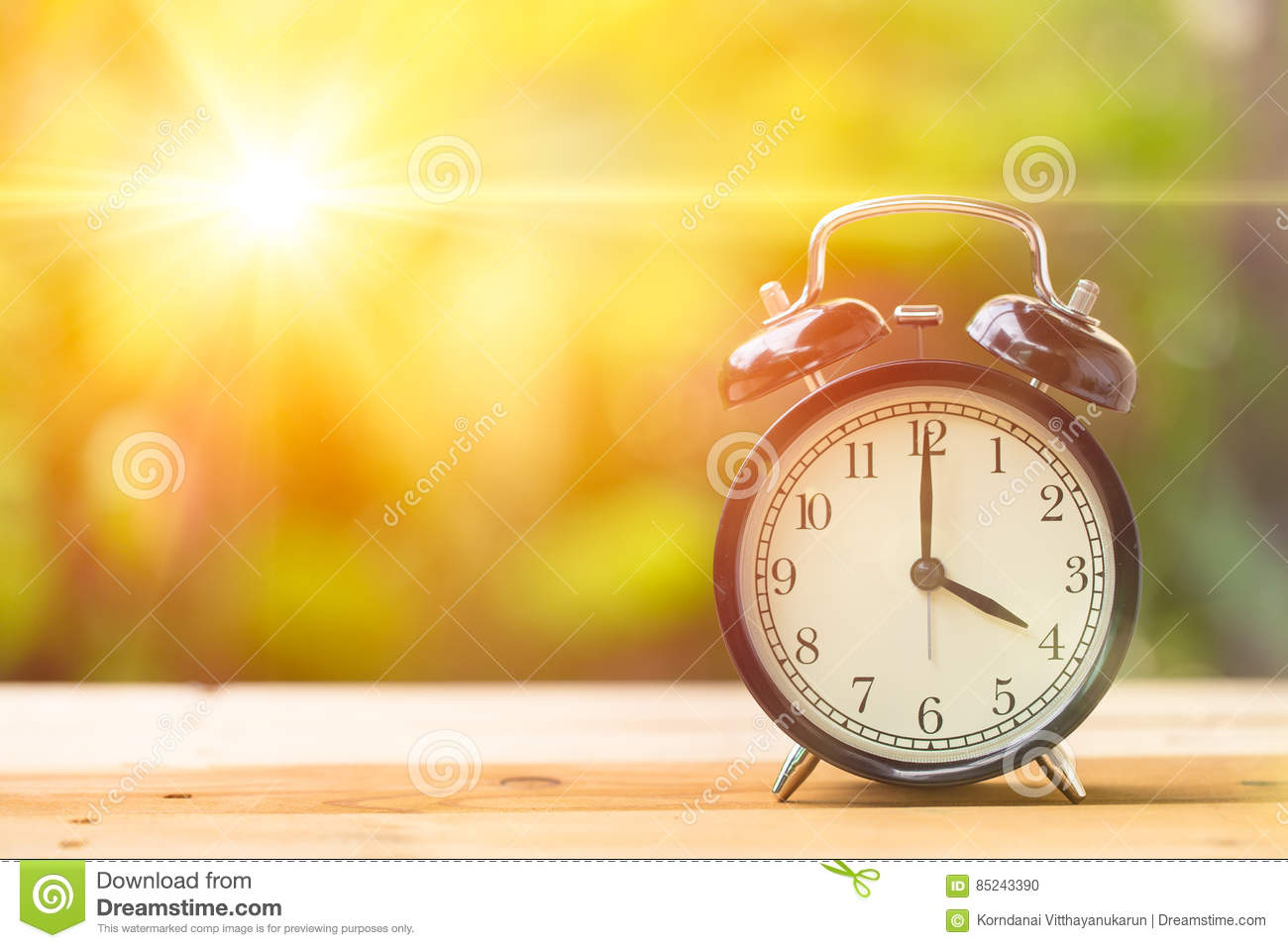 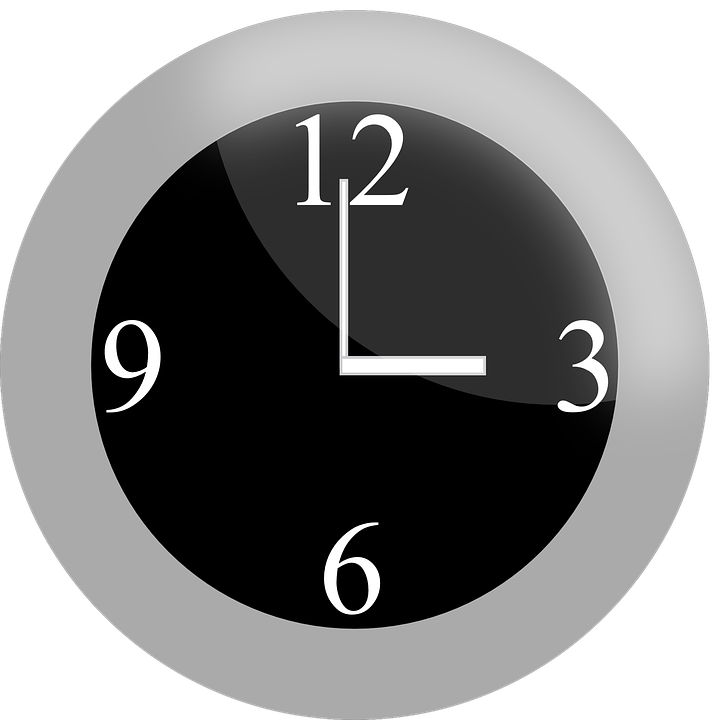 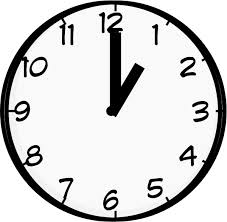 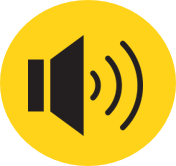 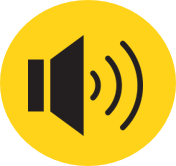 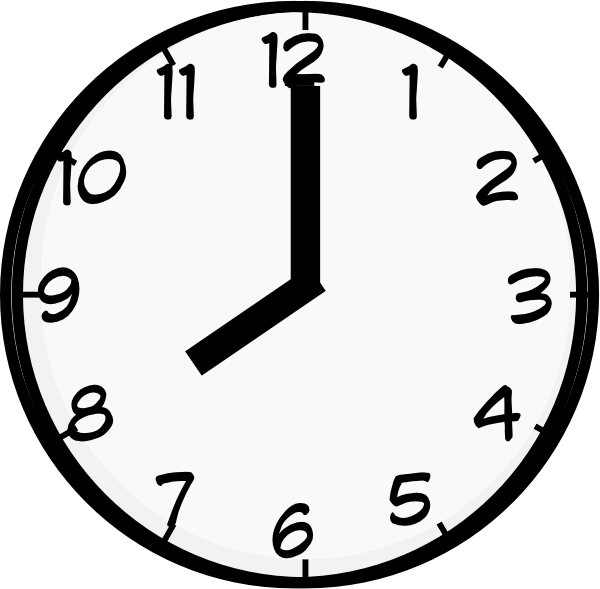 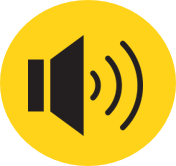 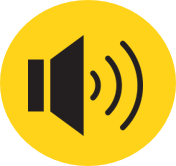 6
5
5
6
[Speaker Notes: Aim: to practise asking and giving times, to practise oral recall and production of numbers 1-12. 

Procedure:
Person B turns away.
Click to bring up 6 x clock faces for Person A.
Person B asks ‘Wie spät ist es? (x 6)
Person A responds (x 6)
Person B writes down the times, then turns back to check the board.
Swap roles and repeat for Round 2.
Click on yellow speaker icon for listen and check. 

Transcript:
1. Wie spät ist es?
Es ist zwei Uhr.
2.  Wie spät ist es?
Es ist neun Uhr.
3.  Wie spät ist es?
Es ist zwölf Uhr.
4.  Wie spät ist es?
Es ist sieben Uhr.
5.  Wie spät ist es?
Es ist acht Uhr.
6.  Wie spät ist es?
Es ist ein Uhr.
 
1.  Wie spät ist es?
Es ist sechs Uhr.
2.  Wie spät ist es?
Es ist zehn Uhr.
3.  Wie spät ist es?
Es ist fünf Uhr.
4.  Wie spät ist es?
Es ist elf Uhr.
5.  Wie spät ist es?
Es ist vier Uhr.
6.  Wie spät ist es?
Es ist drei Uhr.]

Schreib auf Englisch.
Follow up 5:
Can you get at least 15 points?
Vokabeln
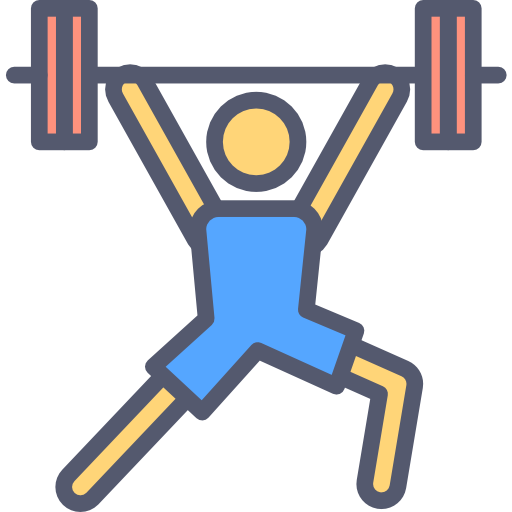 slow, slowly
(the) moment
sometimes
x3
fast, quick, quickly
often
next to, beside
Wörter
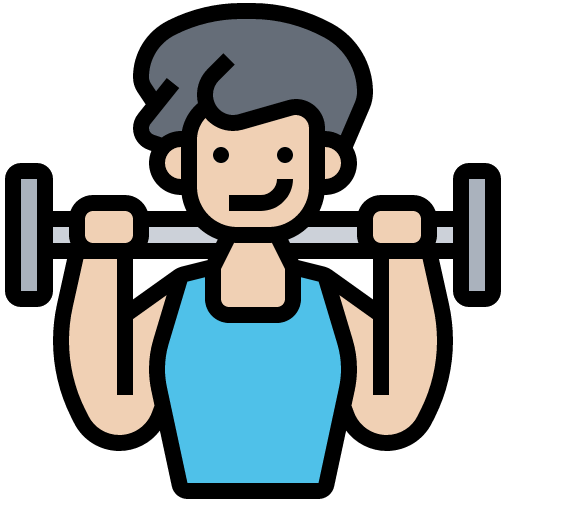 to read, reading
to speak, speaking
(the) help
x2
(the) answer
to eat, eating
to sit, sitting
at (o’clock)
watch, clock, o’clock
at four o’clock
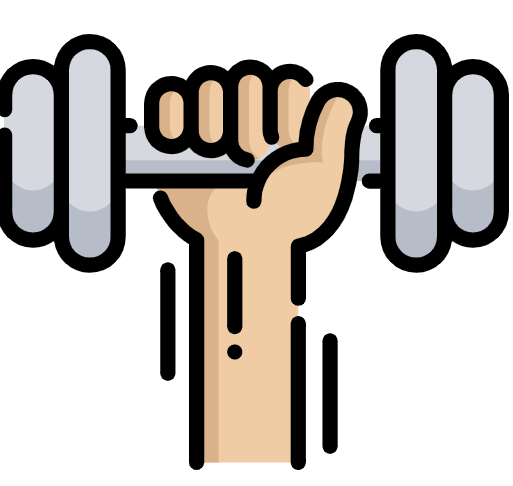 together
x1
twelve
late
[Speaker Notes: Timing: 5 minutes

Aim: to practise written comprehension of vocabulary from this and revisited weeks.

Procedure:1. Give pupils a blank grid.  They fill in the English meanings of any of the words they know, trying to reach 15 points in total.

Note:The most recently learnt and practised words are pink, words from the previous week are green and those from week 1 are blue, thus more points are awarded for them, to recognise that memories fade and more effort (heavy lifting!) is needed to retrieve them.]

Schreib auf Deutsch.
Follow up 5:
Can you get at least 15 points?
Vokabeln
neben
nie
schnell
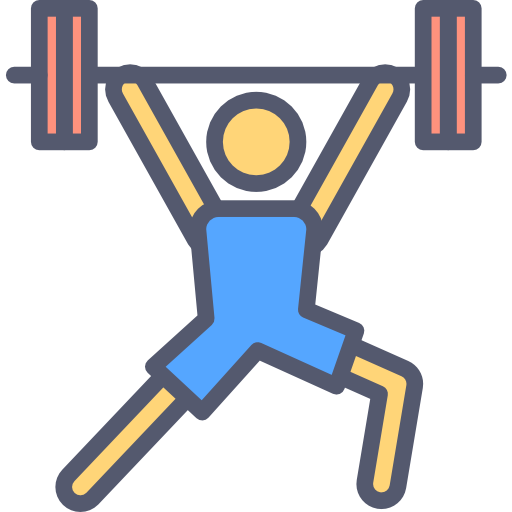 x3
der Moment
langsam
oft
Wörter
die Hilfe
die Antwort
sitzen
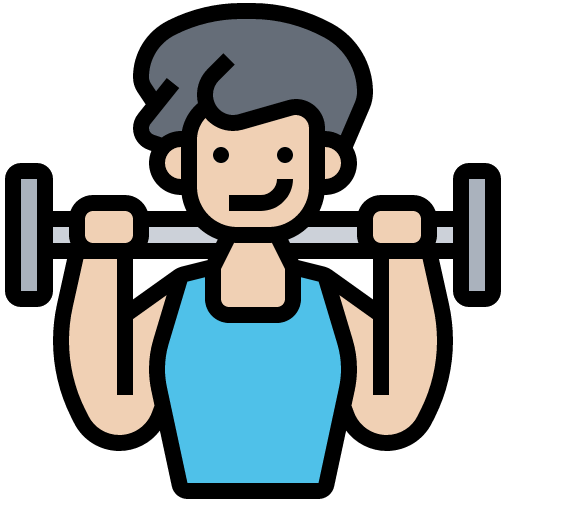 x2
sprechen
lesen
essen
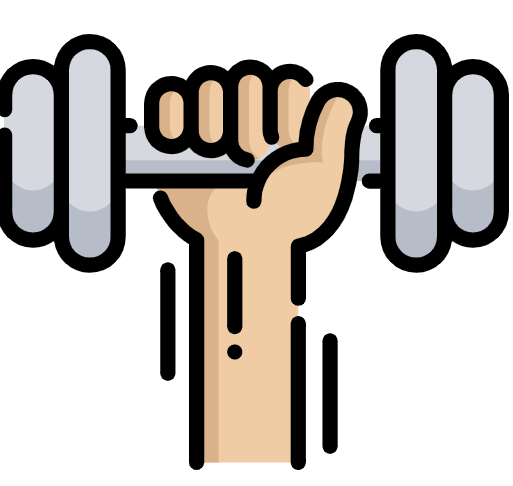 zusammen
um vier Uhr
zwölf
x1
(die) Uhr
um
spät
[Speaker Notes: Timing: 5 minutes

Aim: to practise written production of vocabulary from this and revisited weeks.

Procedure:1. Give pupils a blank grid.  They fill in the German meanings of any of the words they know, trying to reach 15 points in total.
Note:The most recently learnt and practised words are pink, words from the previous week are green and those from week 1 are blue, thus more points are awarded for them, to recognise that memories fade and more effort (heavy lifting!) is needed to retrieve them.]
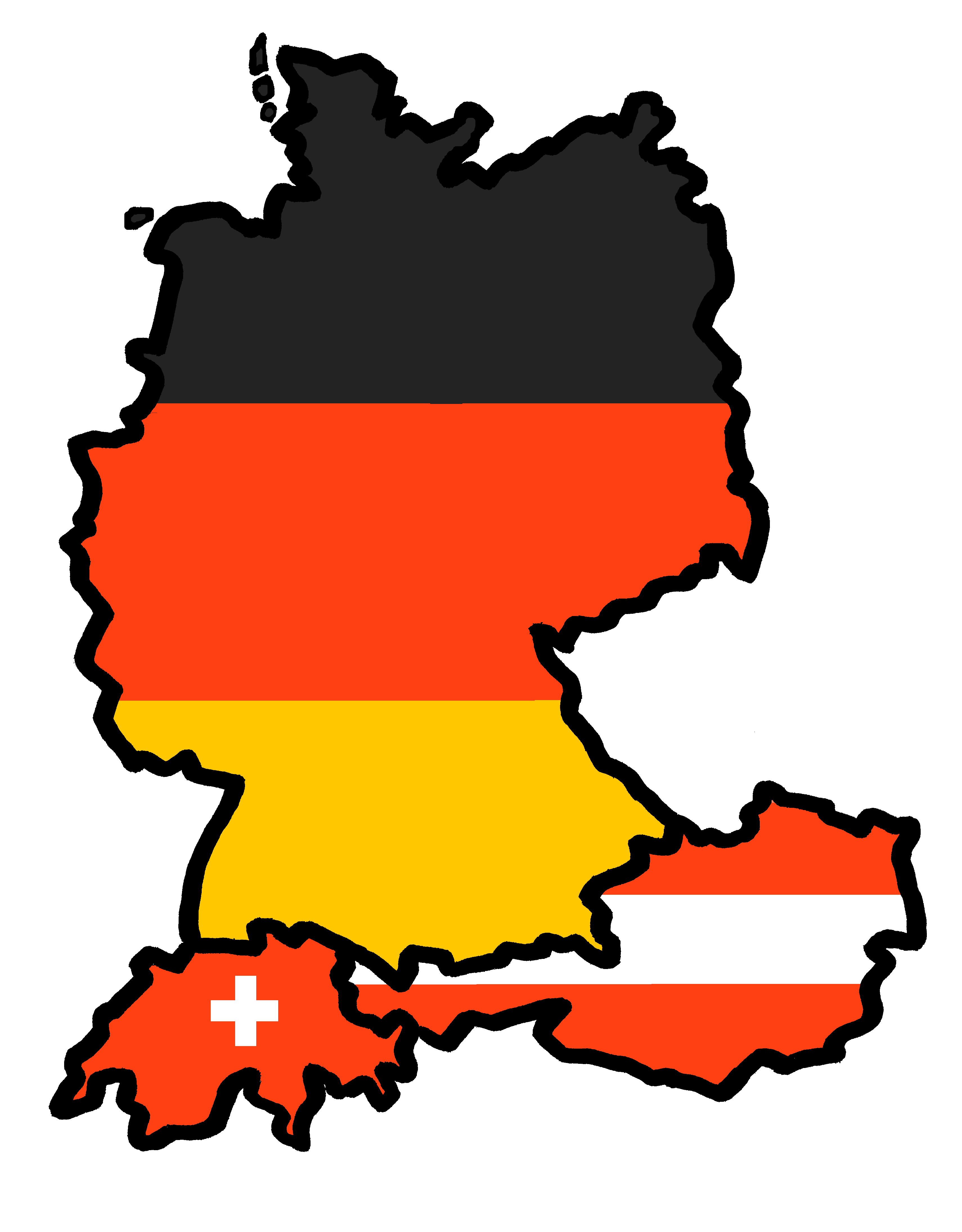 Tschüss!
blau

Schreib auf Englisch.
Follow up 5:
Can you get at least 15 points?
Vokabeln
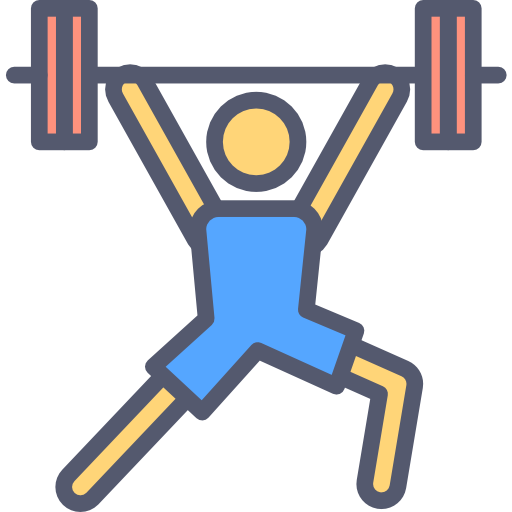 x3
Wörter
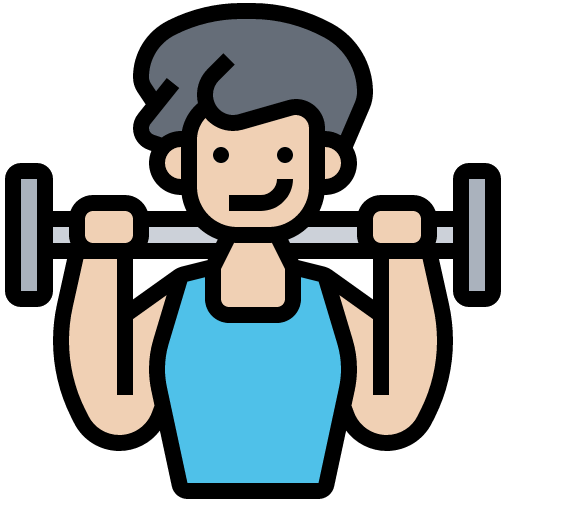 x2
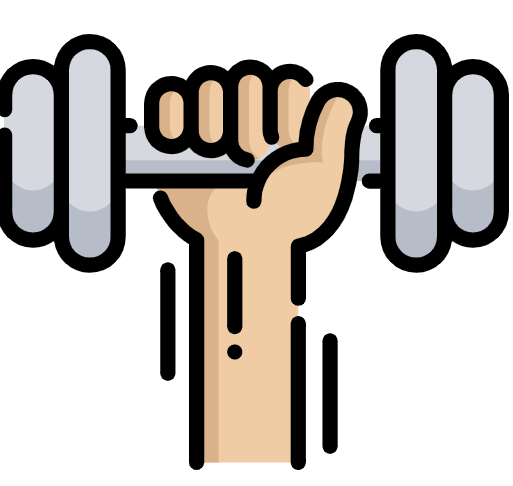 x1
[Speaker Notes: Template]

Schreib auf Deutsch.
Follow up 5:
Can you get at least 15 points?
Vokabeln
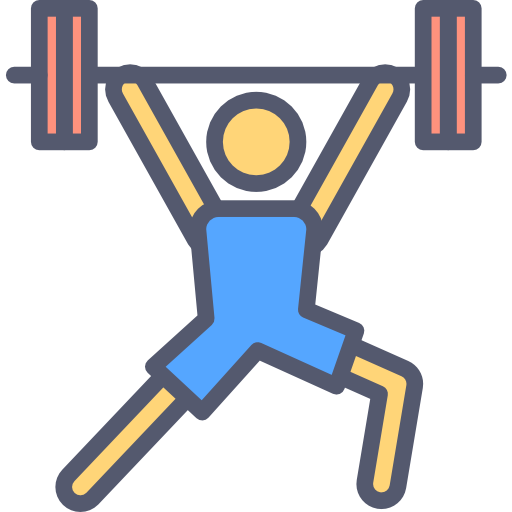 x3
Wörter
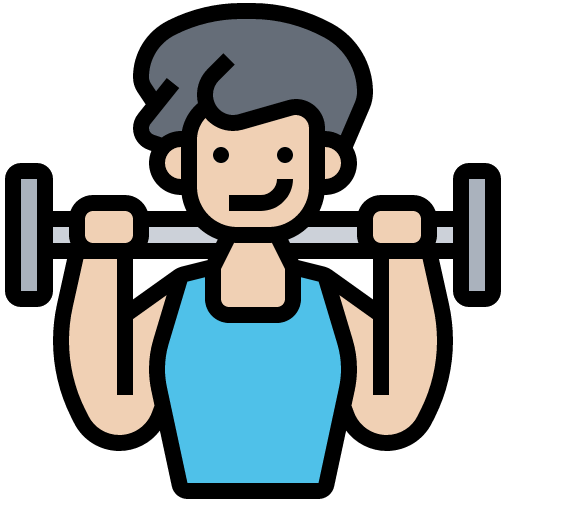 x2
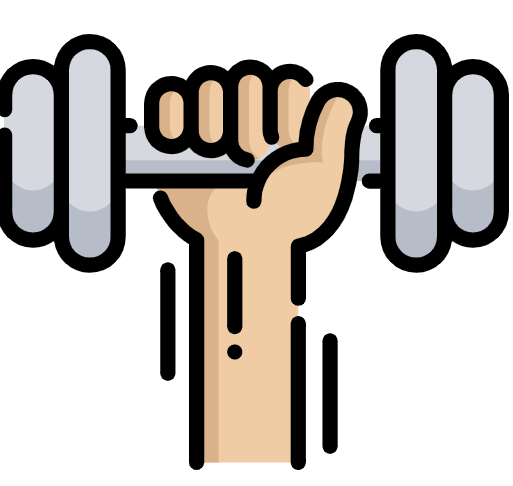 x1
[Speaker Notes: Timing: 5 minutes

Aim: to practise written production of vocabulary from this and revisited weeks.

Procedure:1. Give pupils a blank grid.  They fill in the German meanings of any of the words they know, trying to reach 15 points in total.
Note:The most recently learnt and practised words are pink, words from the previous week are green and those from week 1 are blue, thus more points are awarded for them, to recognise that memories fade and more effort (heavy lifting!) is needed to retrieve them.]